Morphology and EDX mapping of Mg1-xNixO
S36328 – 2.5%Ni in MgO

Gregor Koch 3rd February 2023
1
S36328 in comparison to S34869, S35123, S35146
Mg1-xNixO
Morphology is invariant compared to analogous samples
Disc-like morphology with narrow disc size distribution

High magnification not clearly indicated small pores in this sample but it is not excluded or must be confirmed in an additional measurement

No indications for any segregated NiO phases (neither EDX nor SEM) 


No impurities according to EDX and homogeneous composition 
Suggested formulas:
S36328:	  Ni0.037±0.002Mg1±0.043O1.24±0.042
S34869:   Ni0.01±0.0004Mg1.00±0.08O1.49±0.07
S35123:   Ni0.106±0.004Mg1.00±0.08O2.15±0.06 
S35146:   Ni0.23±0.01Mg1.00±0.13O1.83±0.07

Errors due to shadowing in each map (overestimation in perfectly distributed Ni in MgO) can be likely. Variation of results of all maps is given in the little grey table
2
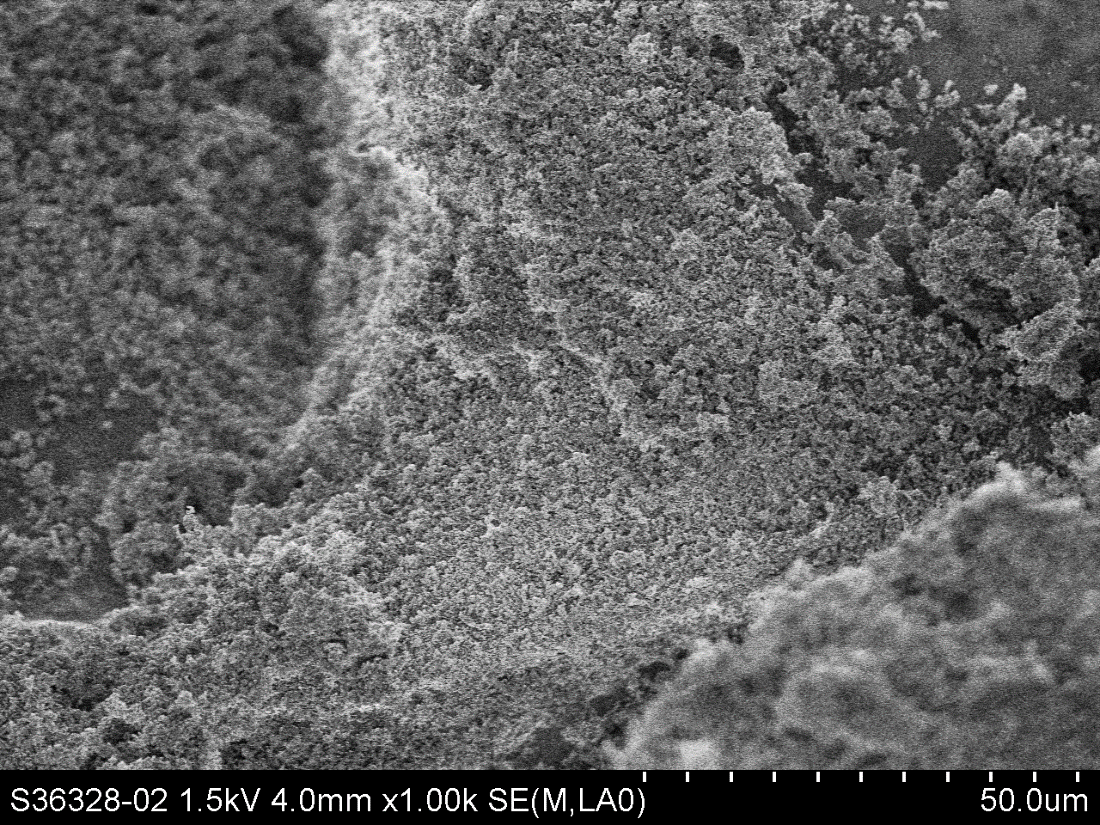 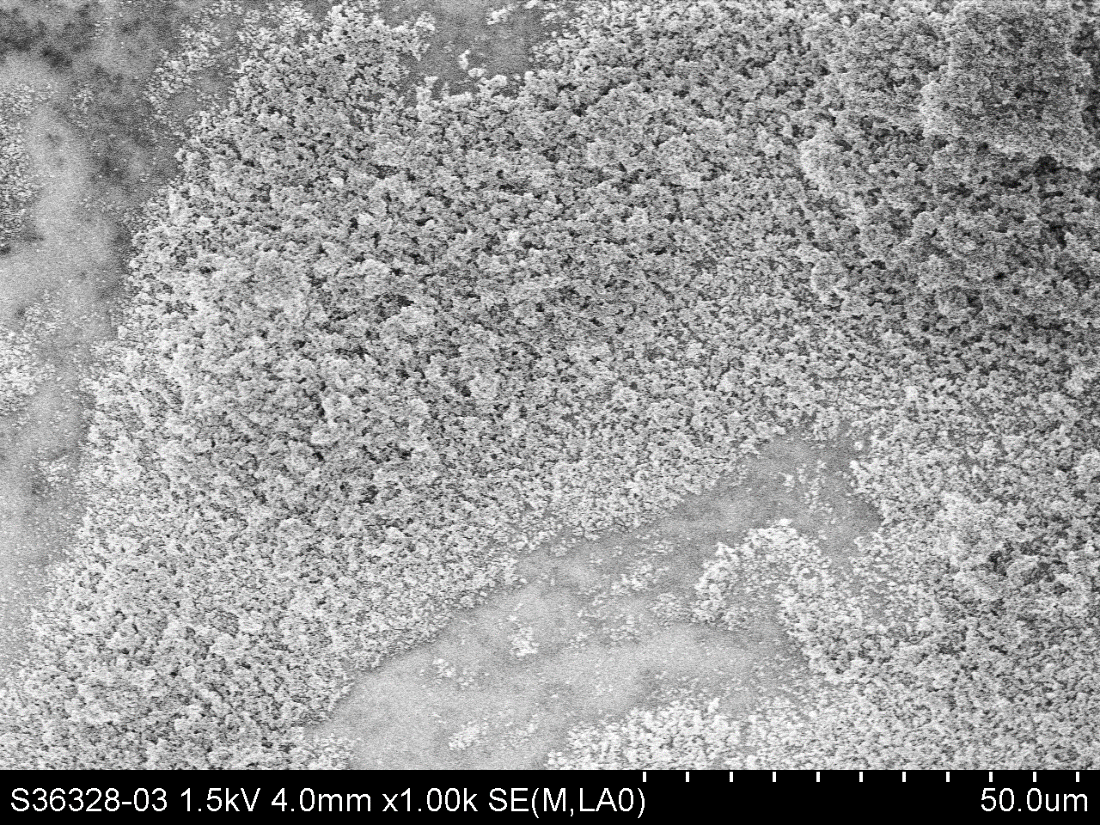 S36328
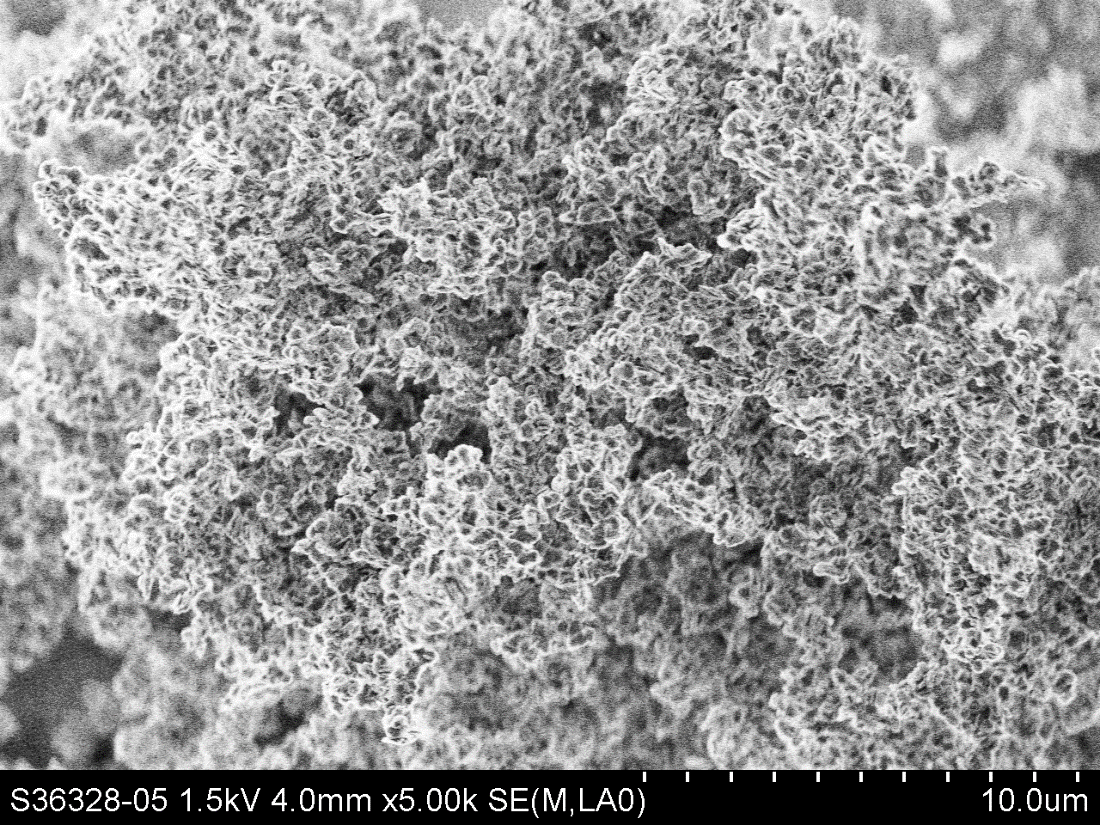 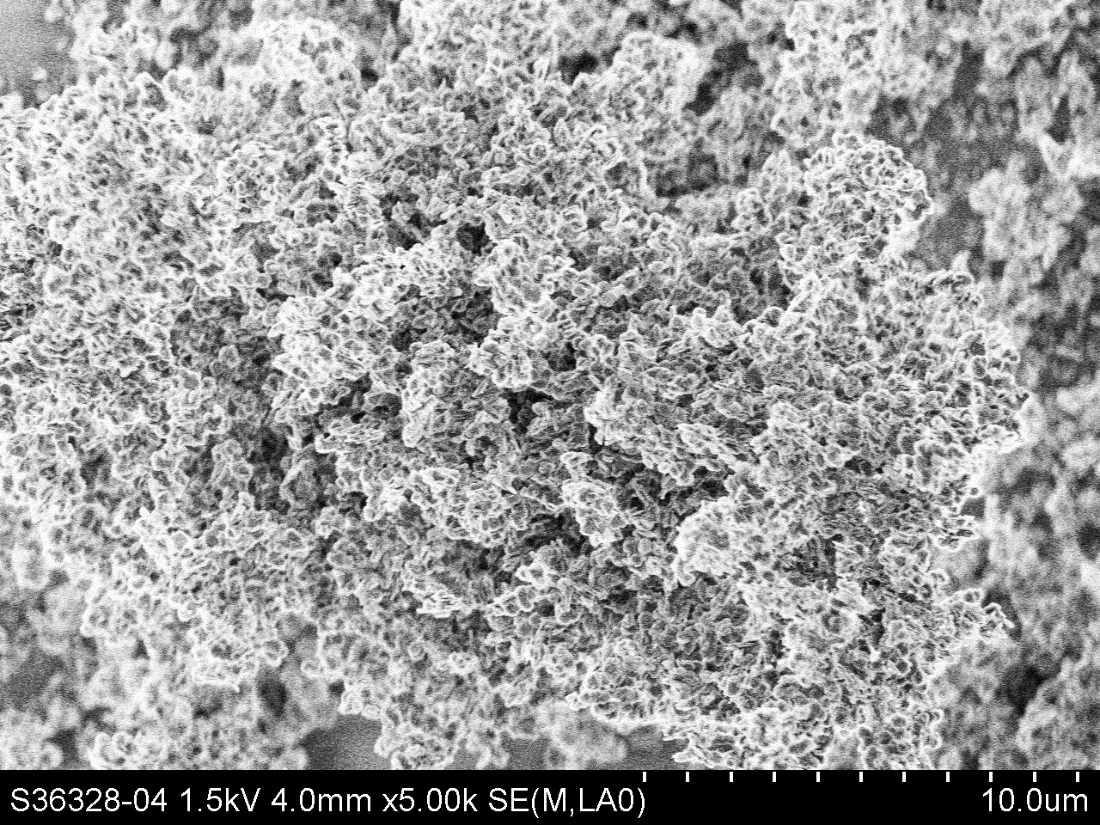 3
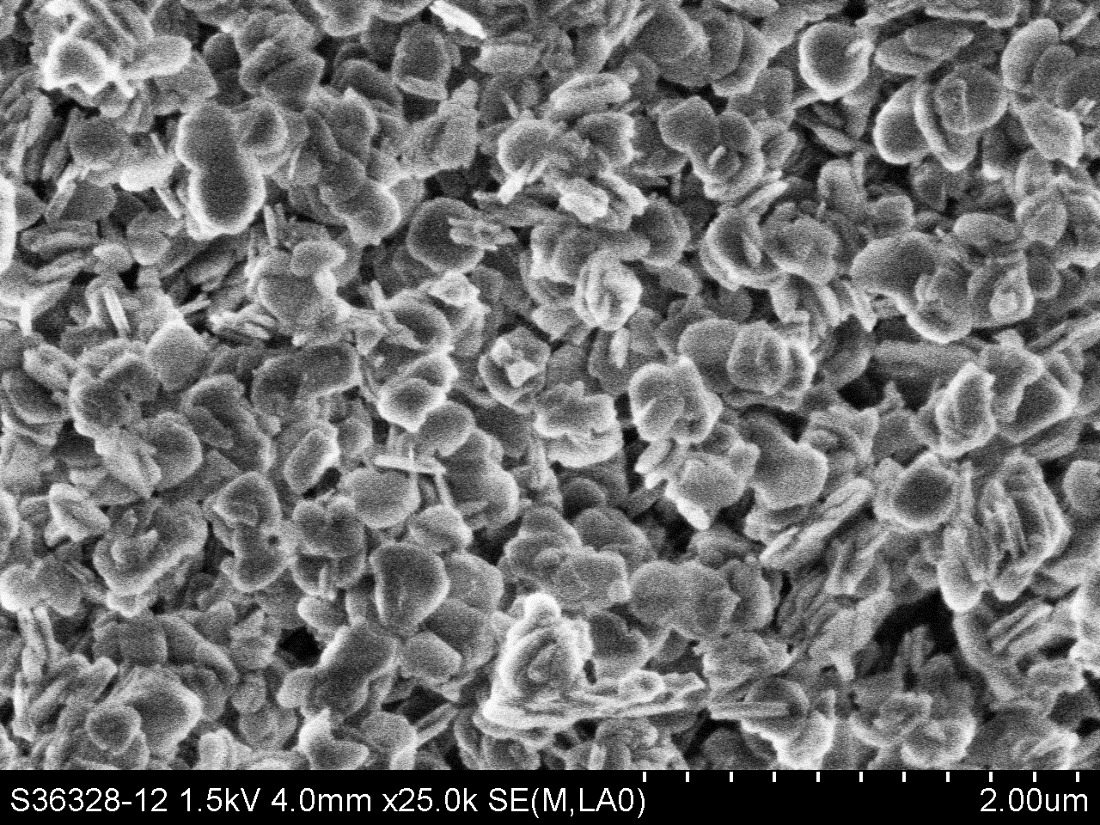 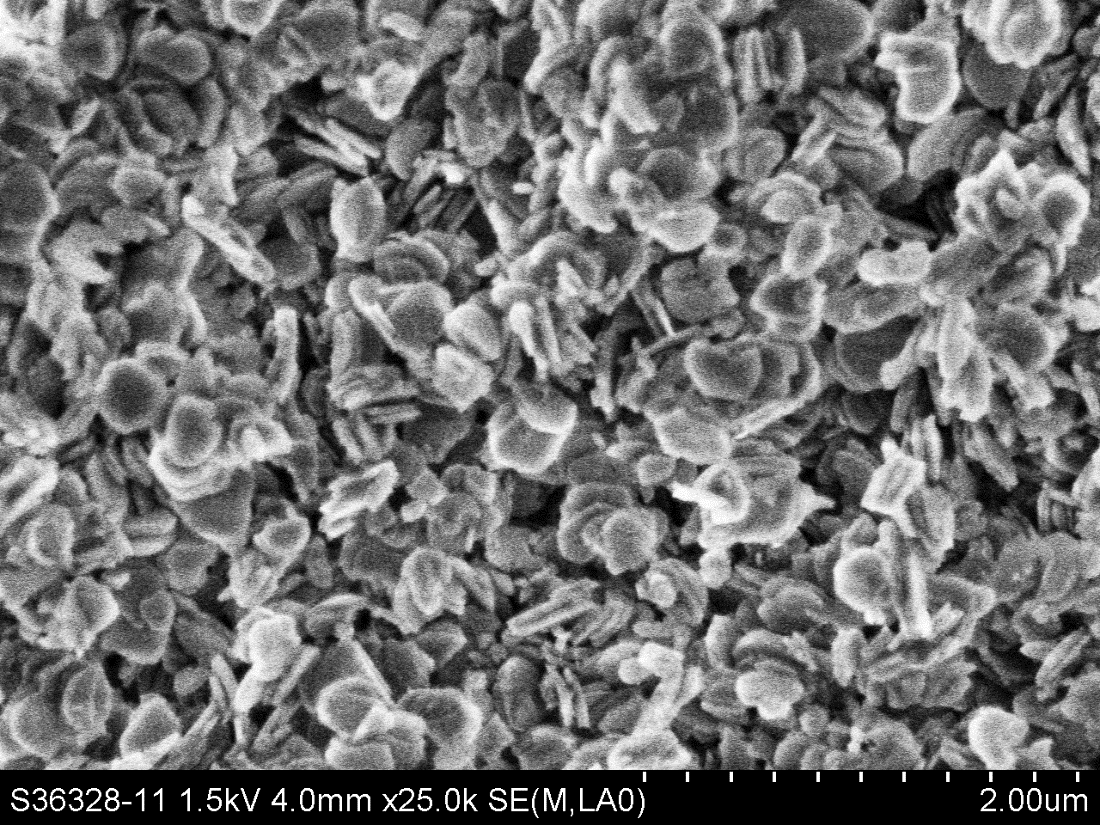 S36328
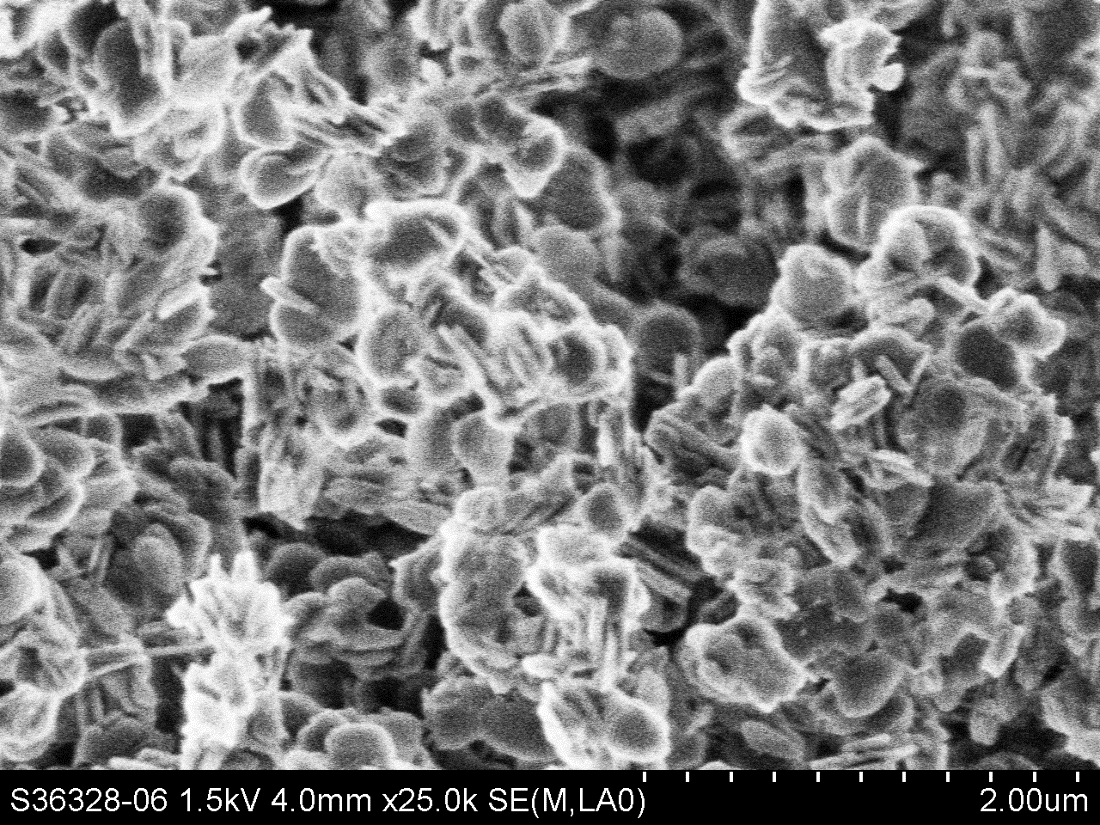 Exactly the same impression like I had in the previous measurements of the other samples
4
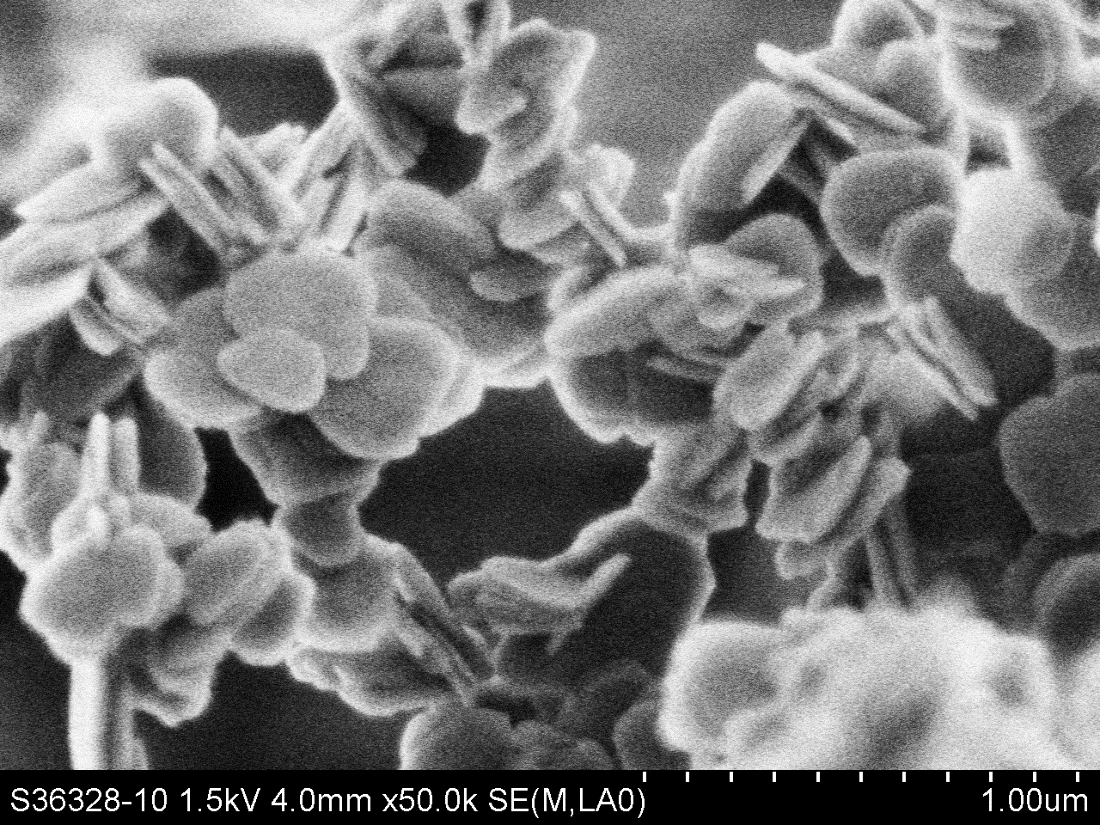 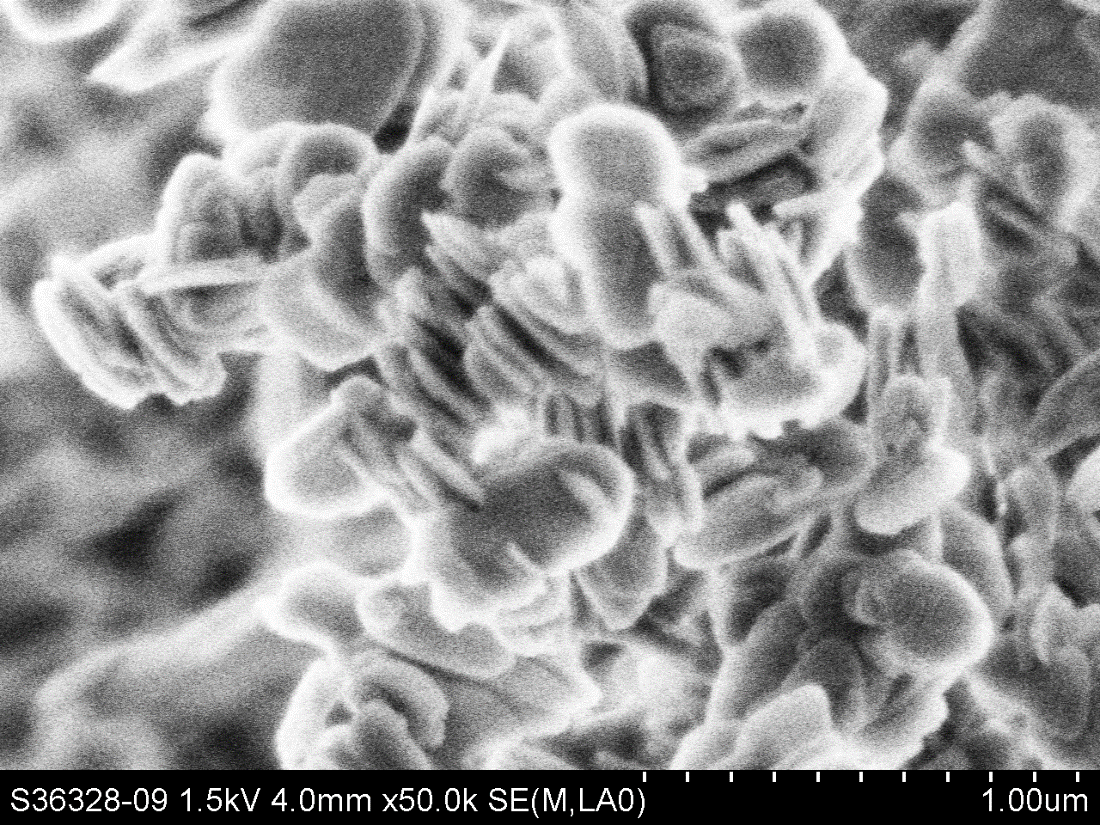 S36328
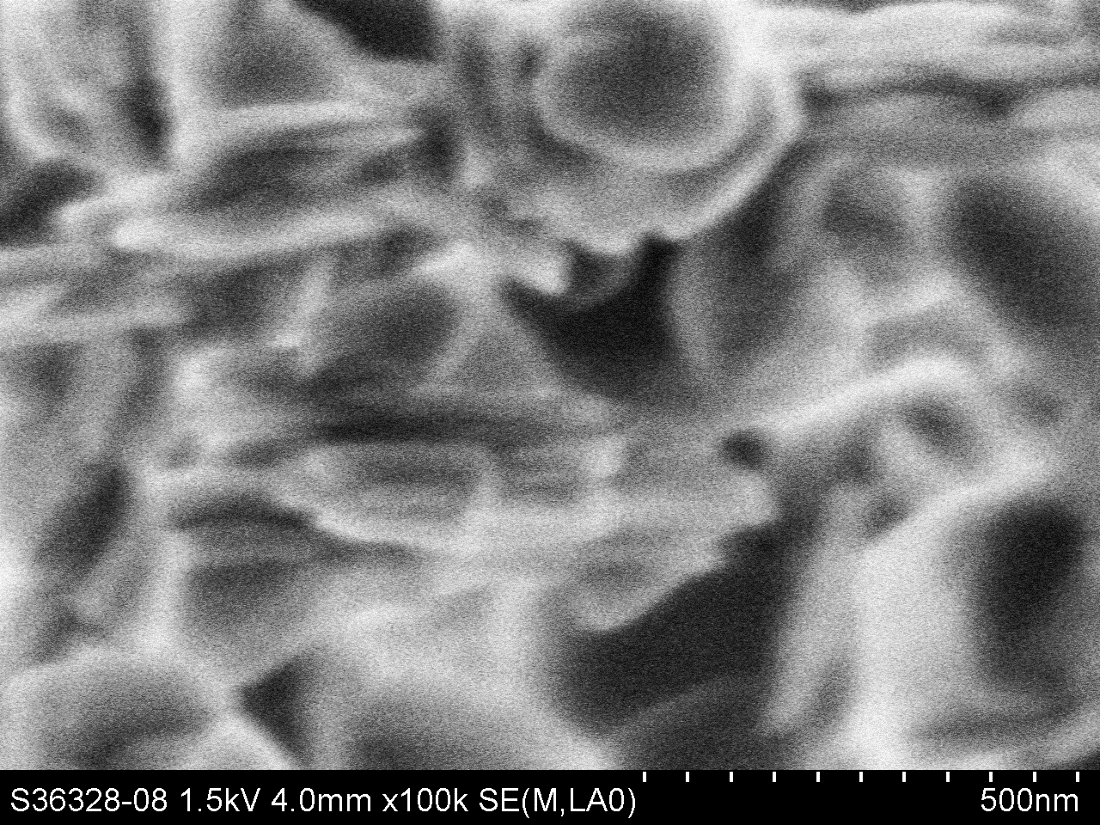 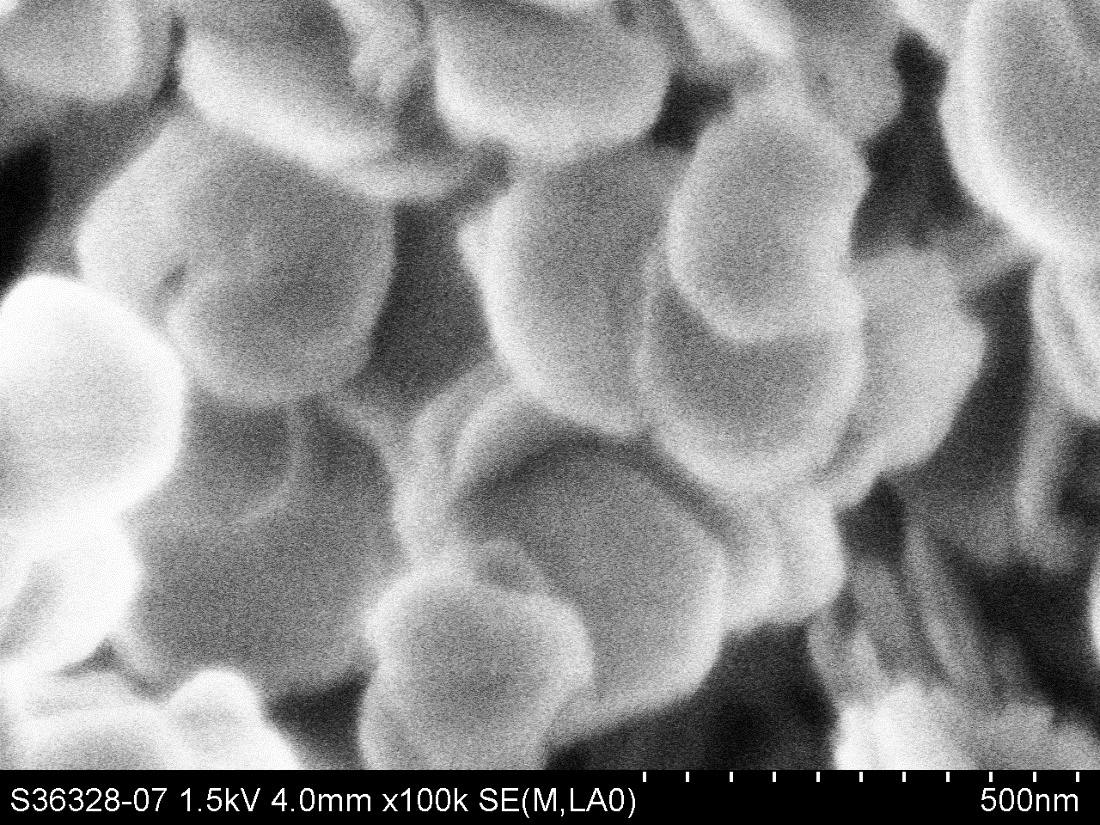 Can be little pores, however I could not improve the settings for better resolution
5
S36328 – map1
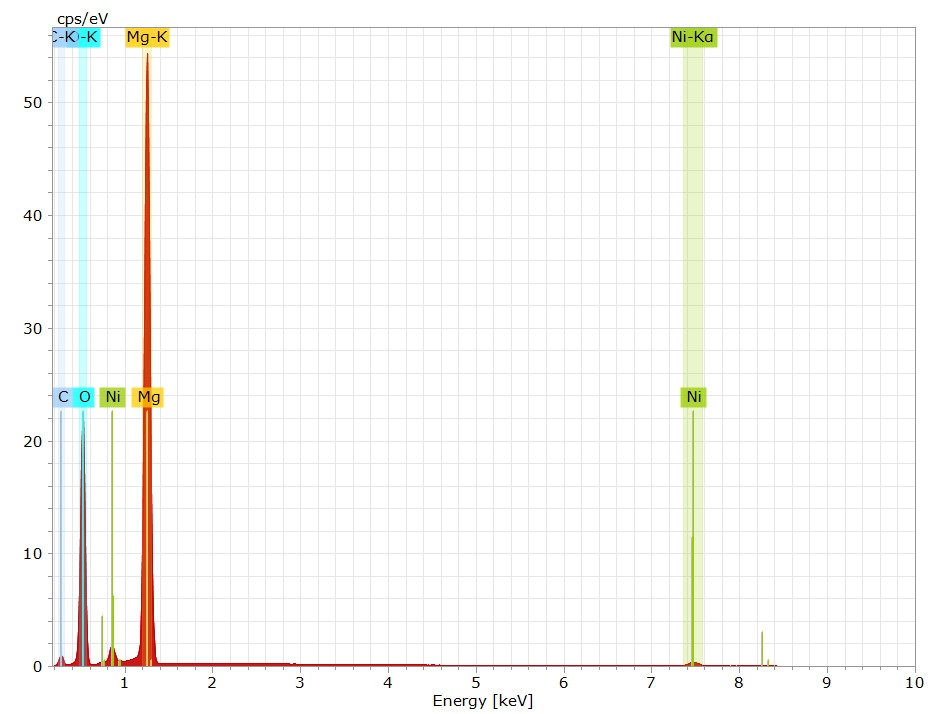 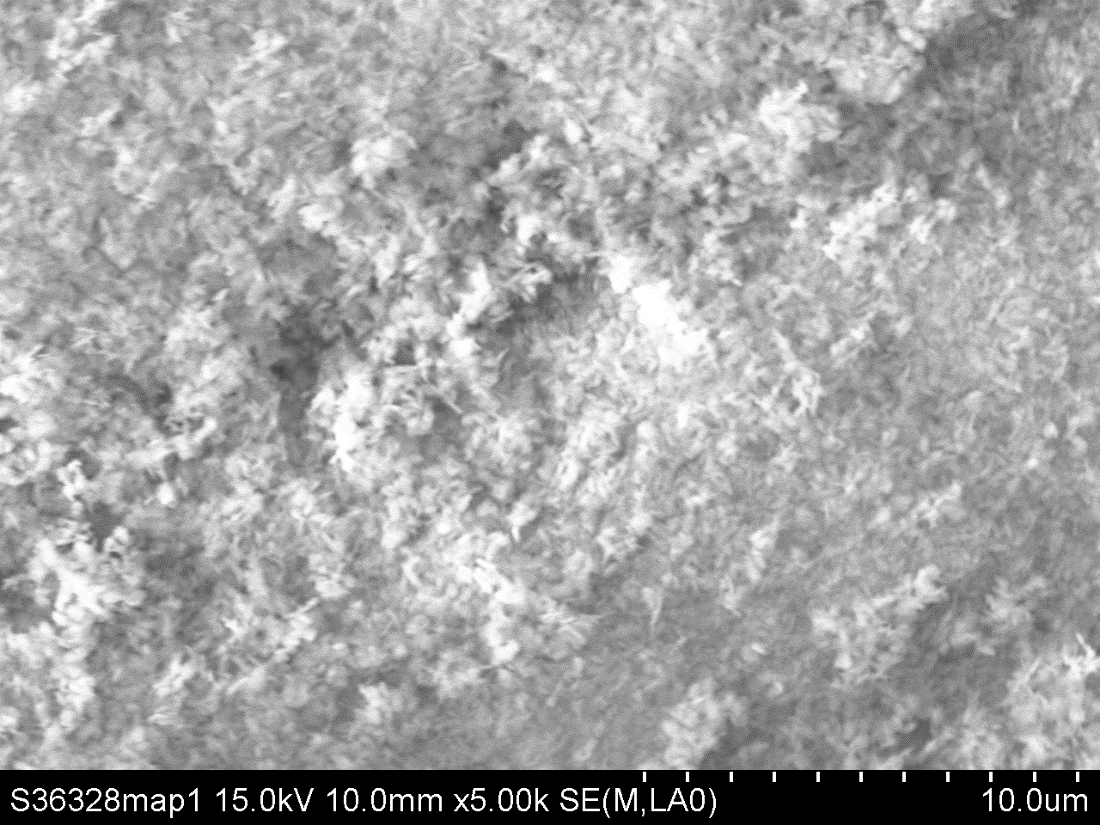 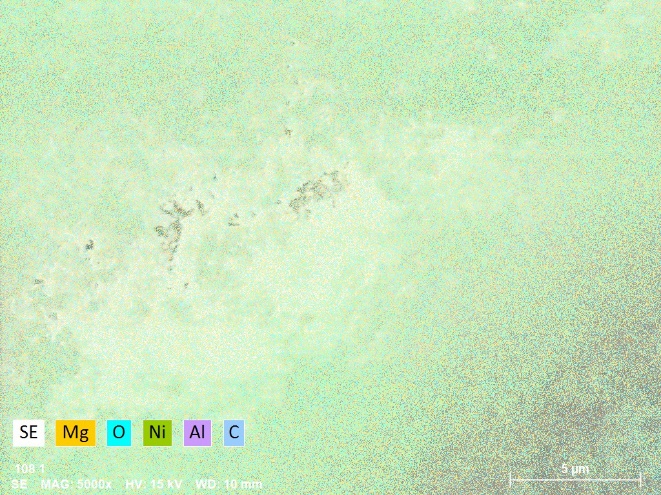 6
S36328 – map1
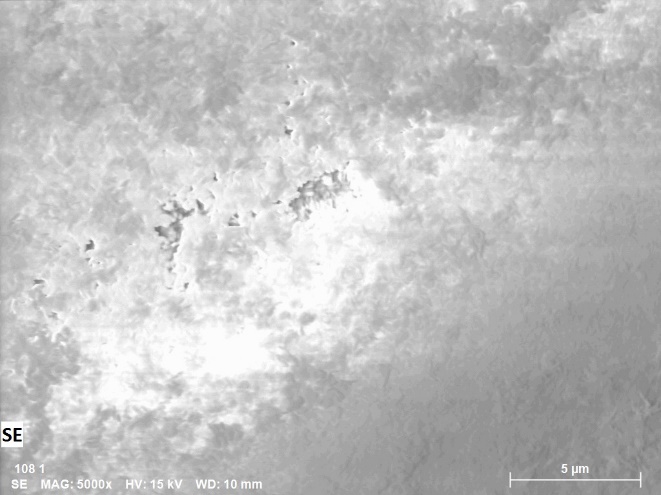 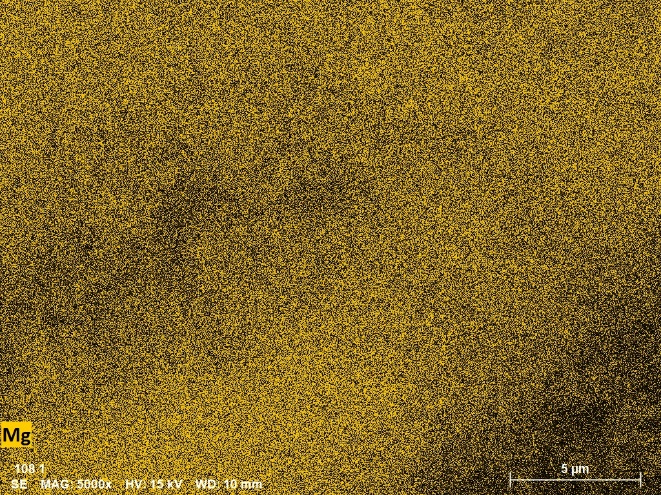 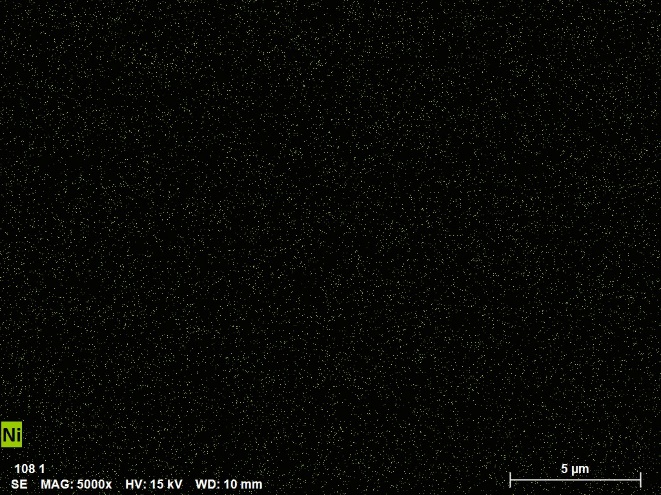 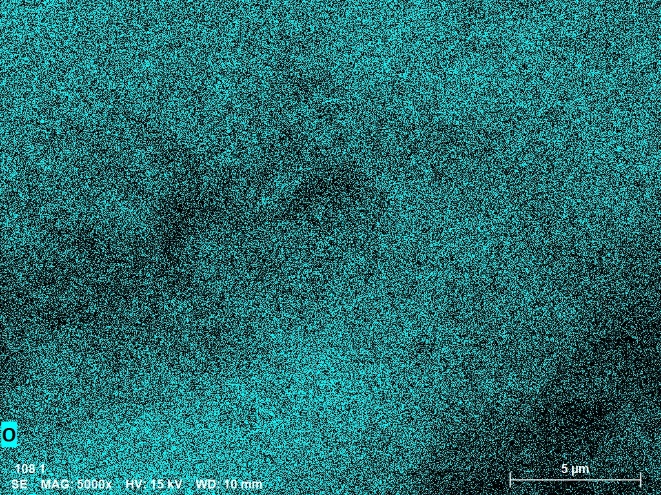 7
S36328 – map2
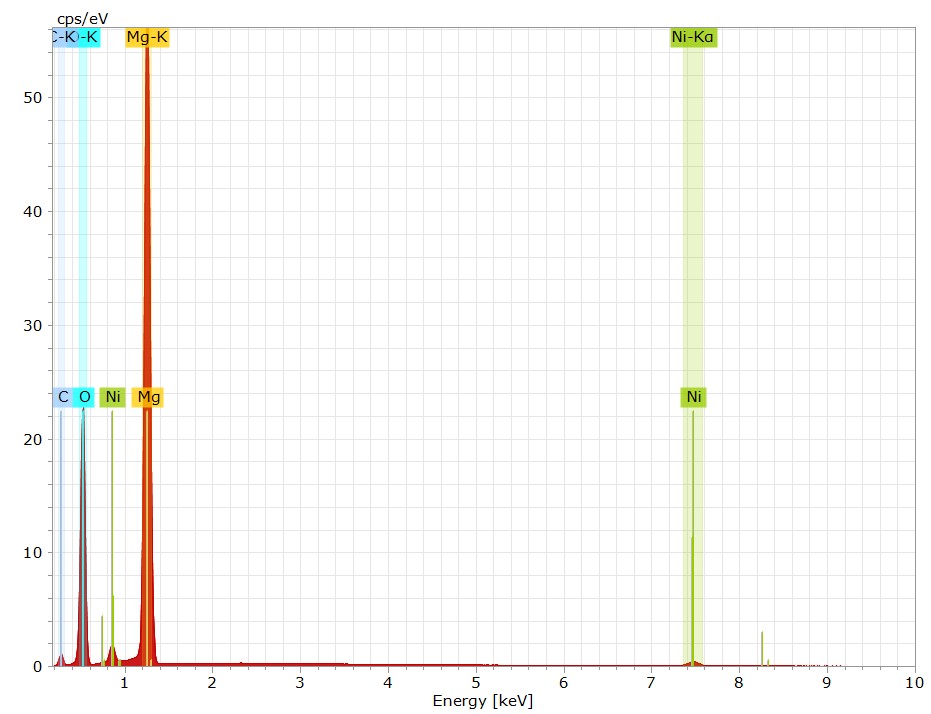 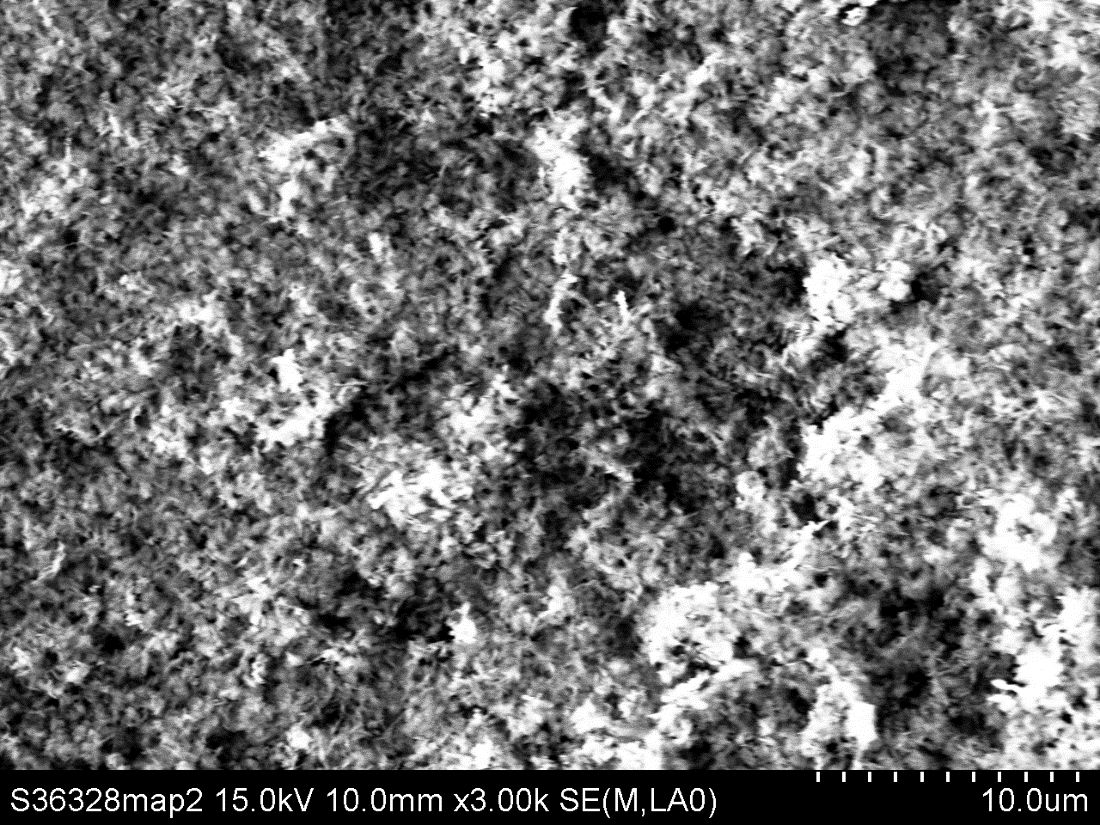 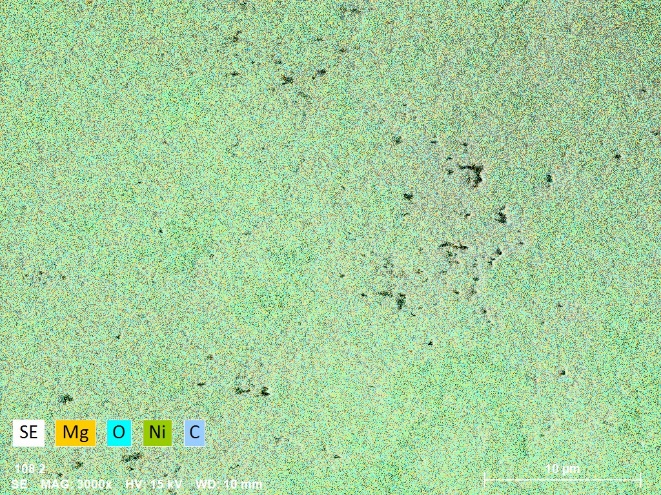 8
S36328 – map2
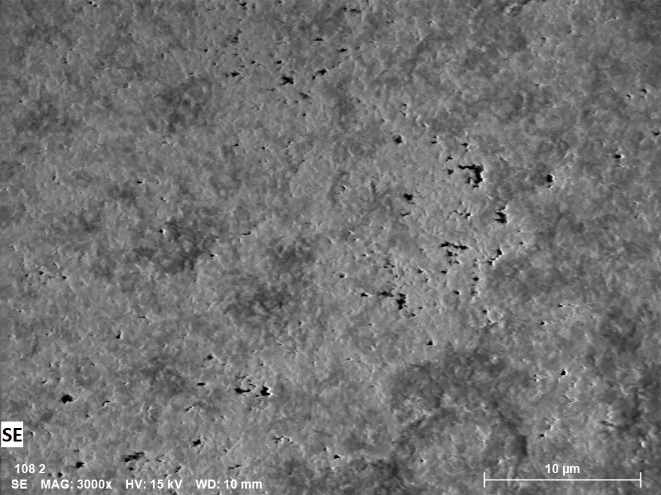 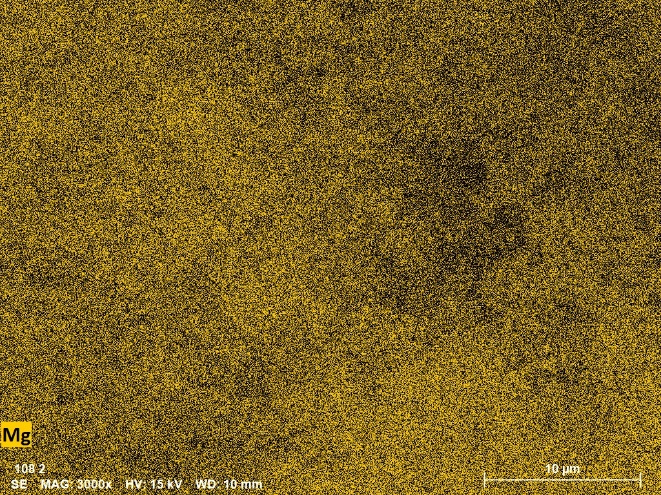 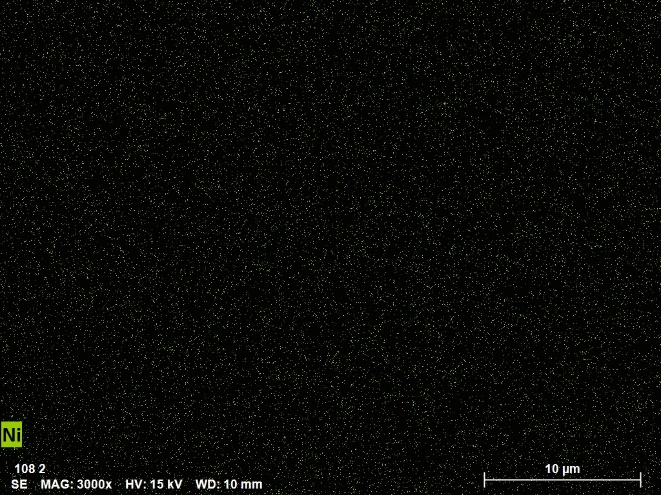 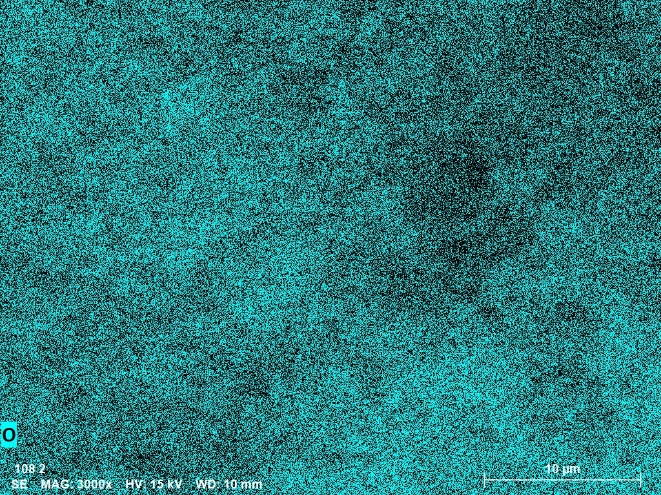 9
S36328 – map3
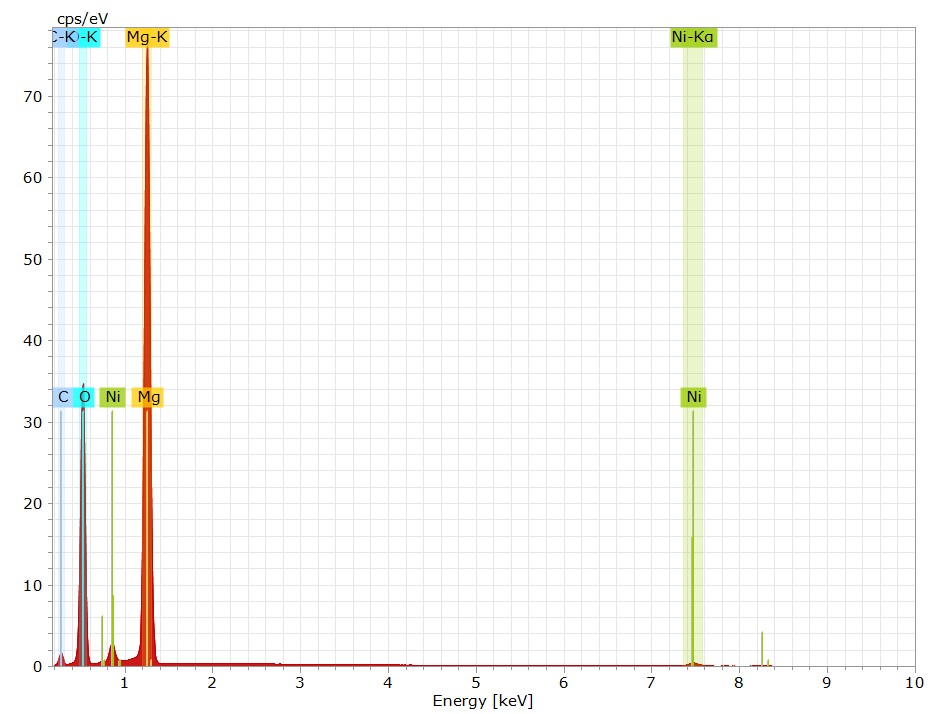 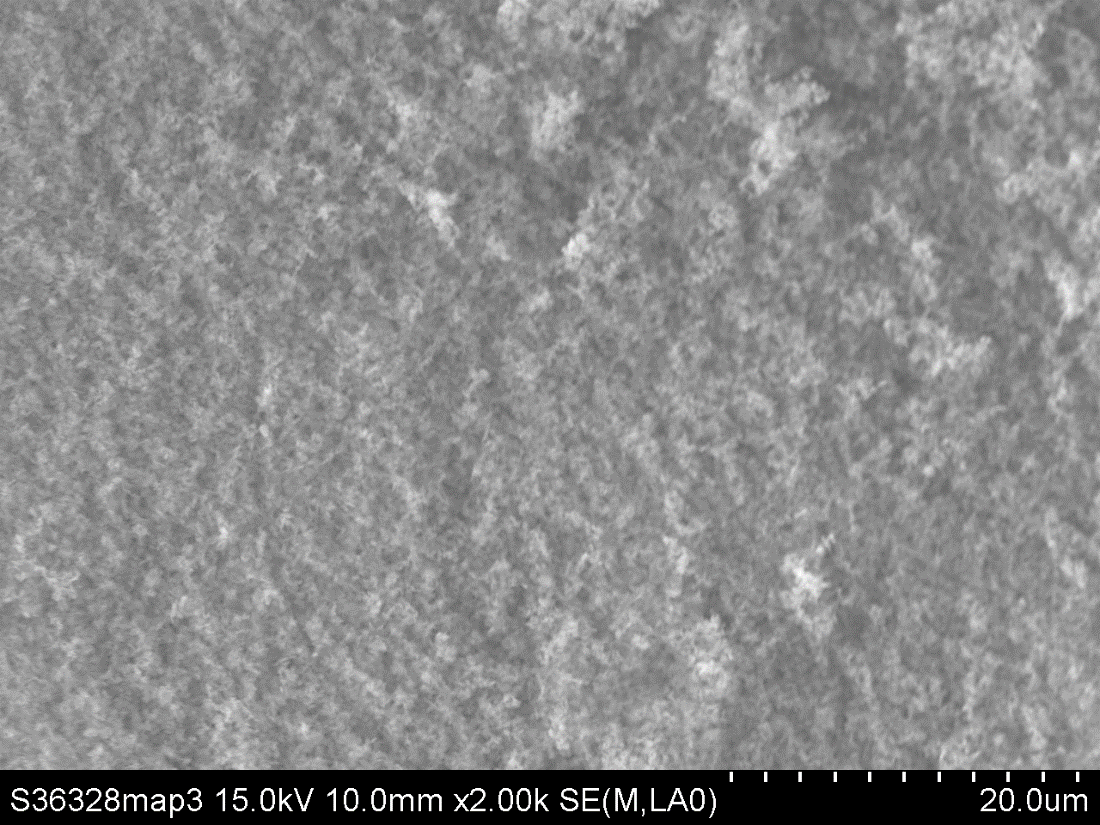 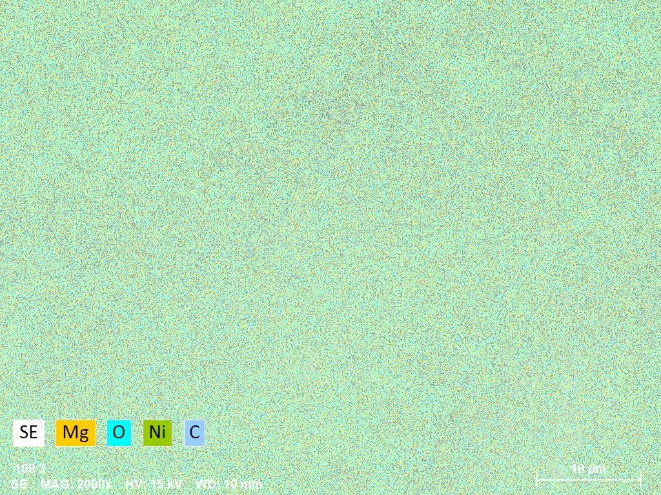 10
S36328 – map3
cubes
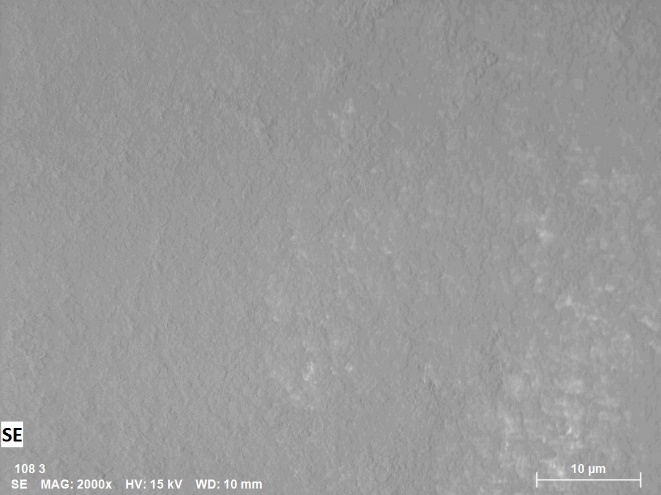 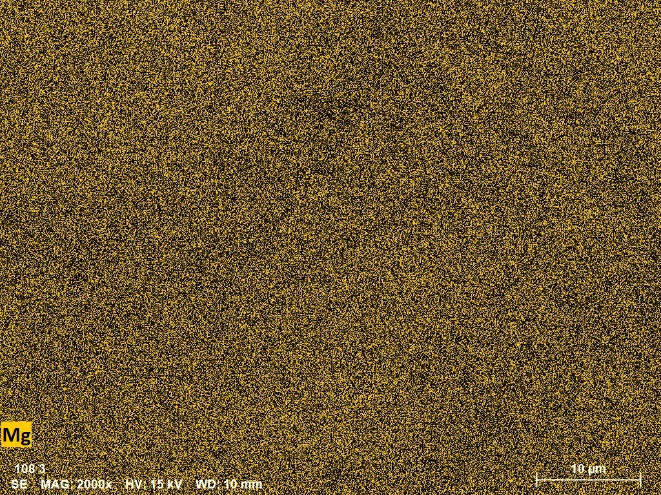 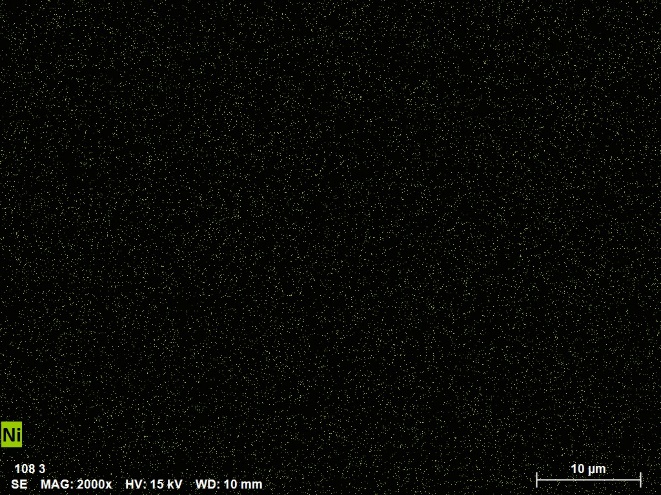 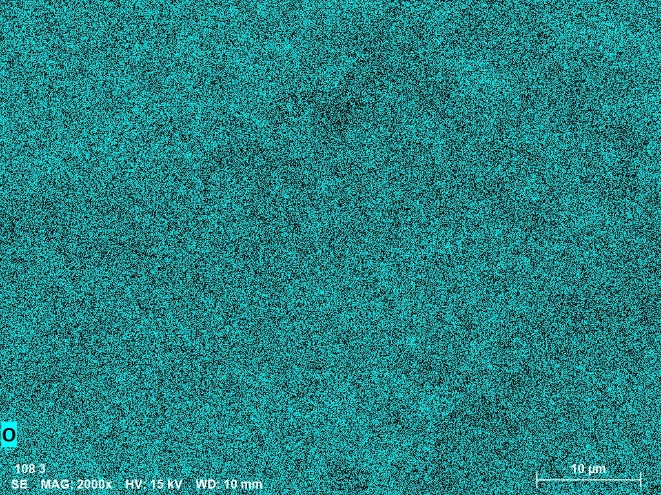 11
S36328 – map4
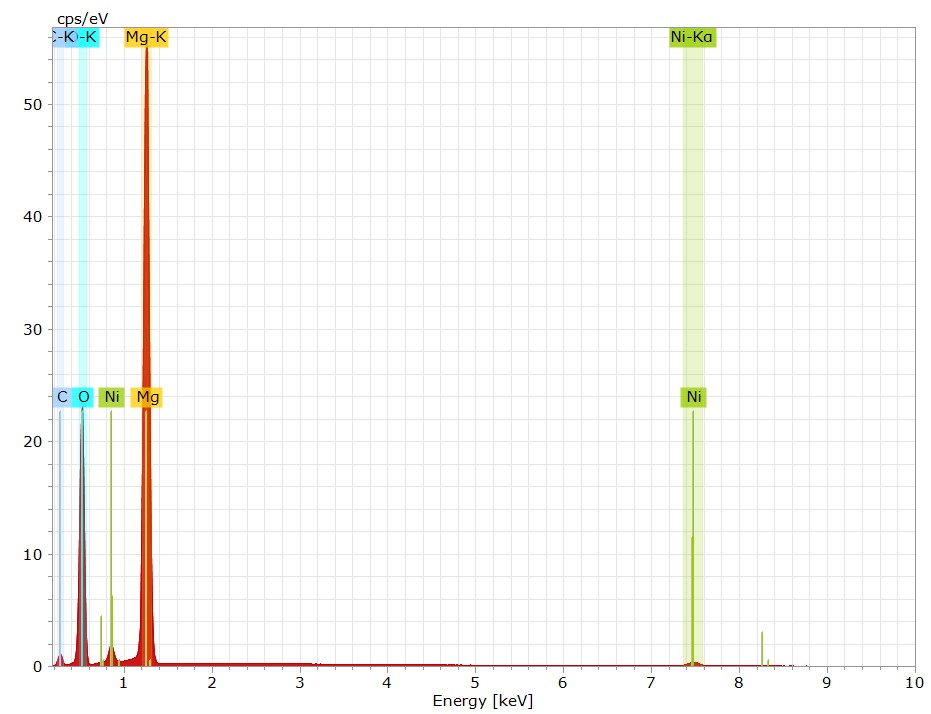 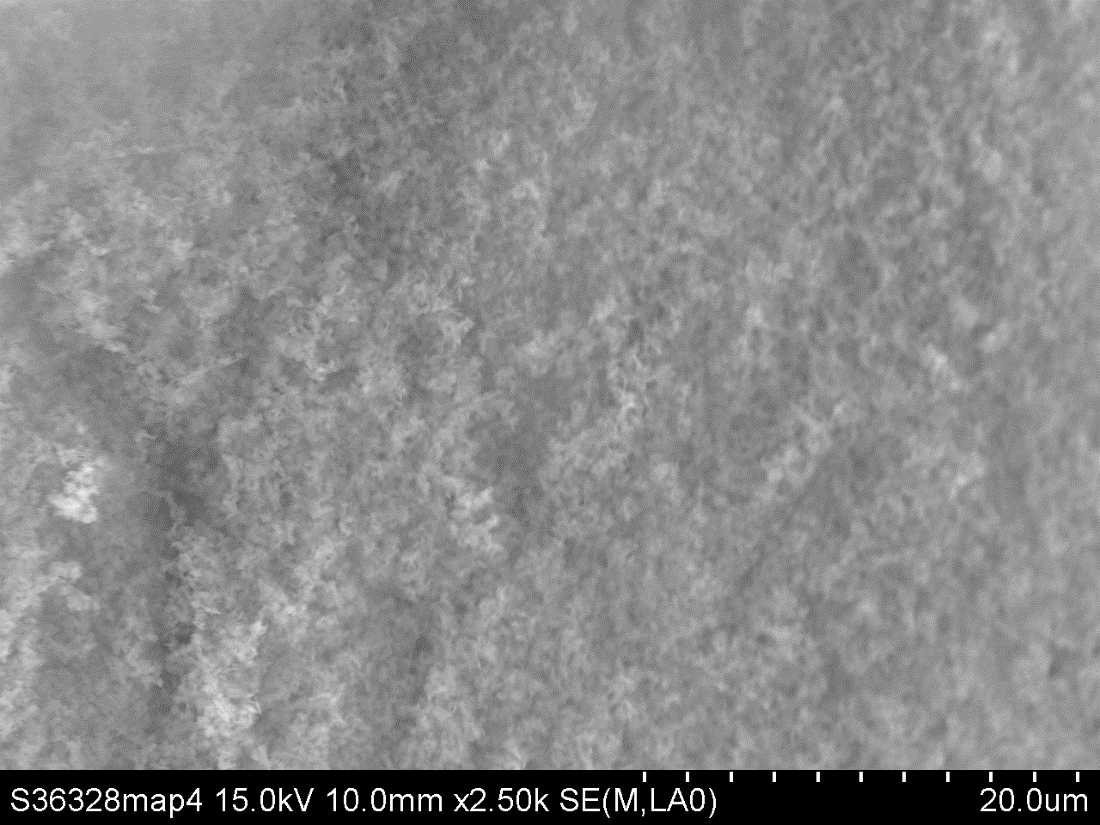 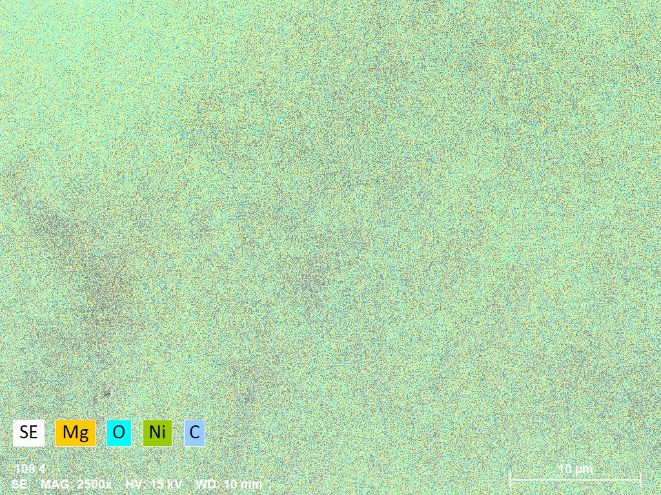 12
S36328 – map4
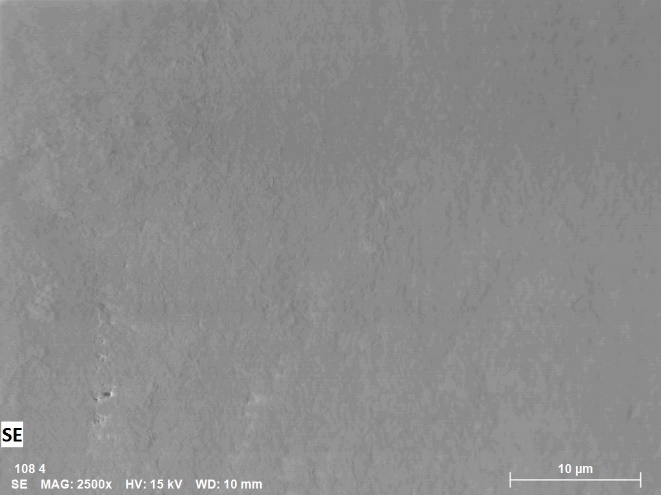 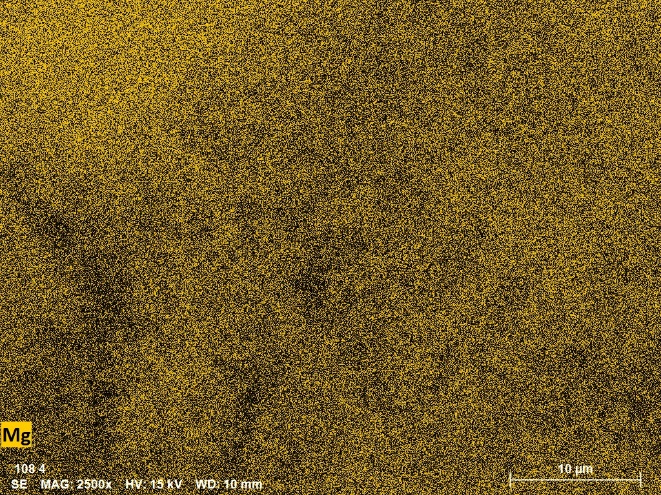 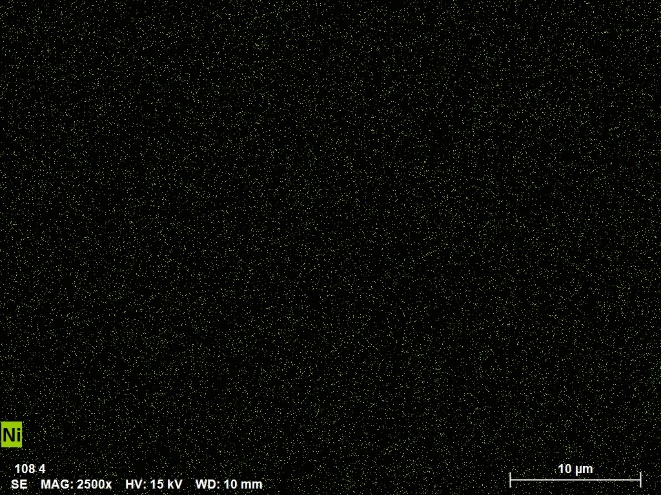 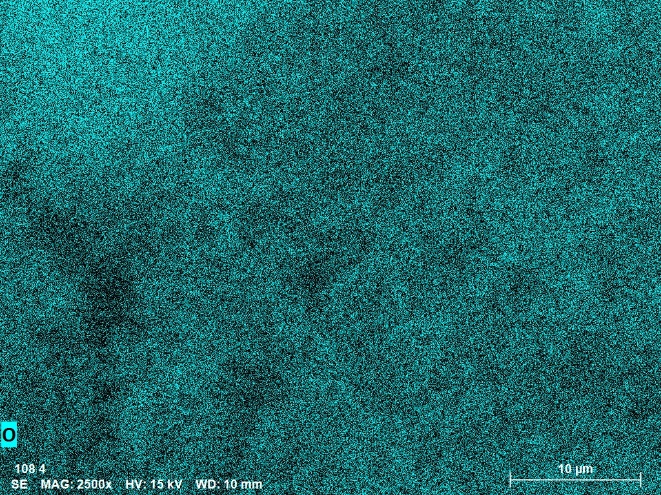 13